Wednesday, July 22, 2015
Calvary Chapel of El Paso
Daniel 11:37-39
Daniel 11:36a
And the king shall do according to his will; and he shall exalt himself, and magnify himself above every god, and shall speak marvellous things against the God of gods,
Daniel 11:36b
and shall prosper till the indignation be accomplished: for that that is determined shall be done.
Daniel 11:37
Neither shall he regard the God of his fathers, nor the desire of women, nor regard any god: for he shall magnify himself above all.
Daniel 11:38
But in his estate shall he honour the God of forces: and a god whom his fathers knew not shall he honour with gold, and silver, and with precious stones, and pleasant things.
Daniel 11:39
Thus shall he do in the most strong holds with a strange god, whom he shall acknowledge and increase with glory: and he shall cause them to rule over many, and shall divide the land for gain.
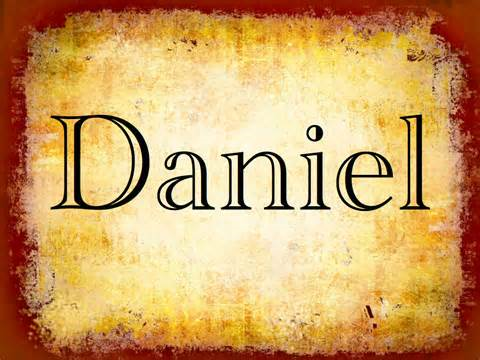 1 John 2:18
Little children, it is the last time: and as ye have heard that antichrist shall come, even now are there many antichrists; whereby we know that it is the last time.
1 John 4:3a
And every spirit that confesseth not that Jesus Christ is come in the flesh is not of God:
1 John 4:3b
and this is that spirit of antichrist, whereof ye have heard that it should come; and even now already is it in the world.
2 John 7
For many deceivers are entered into the world, who confess not that Jesus Christ is come in the flesh. This is a deceiver and an antichrist.
1 John 2:22
Who is a liar but he that denieth that Jesus is the Christ? He is antichrist, that denieth the Father and the Son.
Daniel 7:8a
I considered the horns, and, behold, there came up among them another little horn, before whom there were three of the first horns plucked up by the roots:
Daniel 7:8b
and, behold, in this horn were eyes like the eyes of man, and a mouth speaking great things.
Daniel 9:26a
And after threescore and two weeks shall Messiah be cut off, but not for himself: and the people of the prince that shall come shall destroy the city and the sanctuary;
Daniel 9:26b
and the end thereof shall be with a flood, and unto the end of the war desolations are determined.
Revelation 6:1
And I saw when the Lamb opened one of the seals, and I heard, as it were the noise of thunder, one of the four beasts saying, Come and see.
Revelation 6:2
And I saw, and behold a white horse: and he that sat on him had a bow; and a crown was given unto him: and he went forth conquering, and to conquer.
Neither Shall He Regard the God of His Fathers
Daniel 11:37
Neither shall he regard the God of his fathers, nor the desire of women, nor regard any god: for he shall magnify himself above all.
Revelation 13:1
And I stood upon the sand of the sea, and saw a beast rise up out of the sea, having seven heads and ten horns, and upon his horns ten crowns, and upon his heads the name of blasphemy.
Revelation 13:2a
And the beast which I saw was like unto a leopard, and his feet were as the feet of a bear, and his mouth as the mouth of a lion:
Revelation 13:2b
and the dragon gave him his power, and his seat, and great authority.
Revelation 13:3
And I saw one of his heads as it were wounded to death; and his deadly wound was healed: and all the world wondered after the beast.
Revelation 13:4
And they worshipped the dragon which gave power unto the beast: and they worshipped the beast, saying, Who is like unto the beast? who is able to make war with him?
Revelation 13:5
And there was given unto him a mouth speaking great things and blasphemies; and power was given unto him to continue forty and two months.
He Shall Not Regard the Desire of Women
Haggai 2:7
And I will shake all nations, and the desire of all nations shall come: and I will fill this house with glory, saith the LORD of hosts.
He Shall Magnify Himself Above All
2 Thessalonians 2:3
Let no man deceive you by any means: for that day shall not come, except there come a falling away first, and that man of sin be revealed, the son of perdition;
2 Thessalonians 2:4
Who opposeth and exalteth himself above all that is called God, or that is worshipped; so that he as God sitteth in the temple of God, shewing himself that he is God.
Isaiah 14:12
How art thou fallen from heaven, O Lucifer, son of the morning! how art thou cut down to the ground, which didst weaken the nations!
Isaiah 14:13
For thou hast said in thine heart, I will ascend into heaven, I will exalt my throne above the stars of God: I will sit also upon the mount of the congregation, in the sides of the north:
Isaiah 14:14
I will ascend above the heights of the clouds; I will be like the most High.
Revelation 13:5
And there was given unto him a mouth speaking great things and blasphemies; and power was given unto him to continue forty and two months.
Revelation 13:6
And he opened his mouth in blasphemy against God, to blaspheme his name, and his tabernacle, and them that dwell in heaven.
Revelation 13:7
And it was given unto him to make war with the saints, and to overcome them: and power was given him over all kindreds, and tongues, and nations.
Revelation 13:8
And all that dwell upon the earth shall worship him, whose names are not written in the book of life of the Lamb slain from the foundation of the world.
Daniel 11:38
But in his estate shall he honour the God of forces: and a god whom his fathers knew not shall he honour with gold, and silver, and with precious stones, and pleasant things.
Daniel 11:39
Thus shall he do in the most strong holds with a strange god, whom he shall acknowledge and increase with glory: and he shall cause them to rule over many, and shall divide the land for gain.
Leviticus 25:23
The land shall not be sold for ever: for the land is mine; for ye are strangers and sojourners with me.
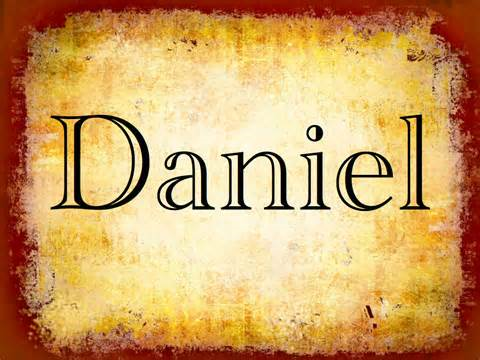